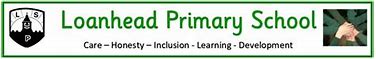 Loanhead nursery to p1 transition
Transition.
For the next 4 weeks each child who is moving into p1 at Loanhead primary school will follow the story of the rainbow fish and have the opportunity to join with some fun activities too.

Our hope is that the children who participate in our virtual transition program will all begin primary 1 having had shared learning experiences of this story.
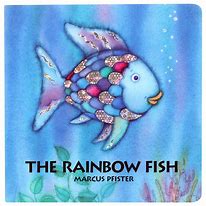 Week 1
Rainbow fish managed to take off his own scales. Can you practise putting on and taking off your own jacket? Can you practise putting on your own shoes?

These are very important independence skills you will need to use at school. If you find buttons and zips too tricky, you could practise threading with beads or pasta. This will help develop fine motor skills.
Listen to the story of The Rainbow Fish by Marcus Pfister.

https://www.youtube.com/watch?v=QFORvXhub28
Rainbow fish is unique because of his sparkling silver scales but also because he is kind and shares.

Can you draw a picture of yourself and get a grown up to write three things that make you unique.
Go on an undersea adventure with cosmic yoga

https://www.youtube.com/watch?v=qC83oFEeVZA
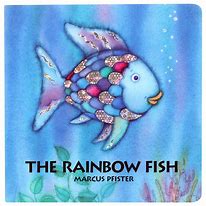 Week 2
Sing some counting songs about creatures that like to swim, Our favourites are

1,2,3,4,5 Once I Caught a Fish Alive

Five little Ducks

Five Little Speckled Frogs
Go for a walk in the local community, Can you find  stone to decorate?

Decorate one side as the rainbow fish and try to write your name or initial on the other side.

Bring the stone with you on your first day of primary one. It might help you to have a reminder of something you have made at home and your new teacher will love to see your work!
Rainbow fish felt worried about trying something new. You might have lots of different feelings and questions about starting school.

Chat with an adult about these and send any question you have to j.yorkston@mgfl.net. Maybe we can get you buddies to answer these!
Listen to Amanda telling the story of The Rainbow Fish.



Amanda is very excited to share the story with you.
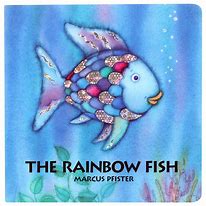 Week 3
Can you craft a rainbow fish? (each child will be gifted a craft pack 12.6.20) Use the materials to make your very own rainbow fish. Keep the silver ribbon though, you will need that for next week!

Take him with you when you go to visit you P1 classroom. Your teacher will be very excited to see it!
Can you practise using scissors? This skill may help with the next task!

Can you cut a straight line?

Can you cut a wavy line?

Can you cut a circle?
With your crafted rainbow fish are you able to retell the story?

Can you create a different ending? I wonder what might have happened if rainbow fish didn’t share his shimmering scales?